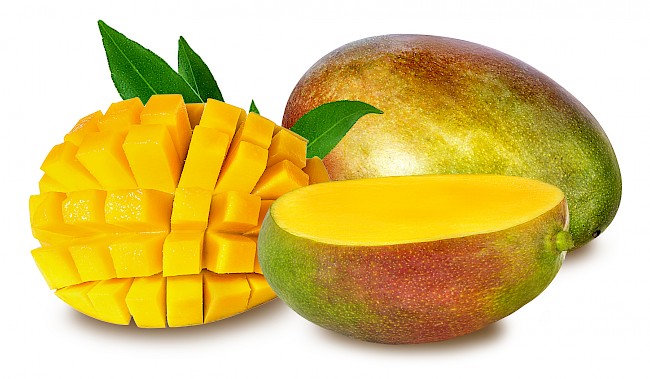 Benefits of consuming
Mangos
This tropical fruit is refreshing and nutritious, with a sweet, creamy texture
and a bold sweetness, earning it the title, “King of Fruits.”
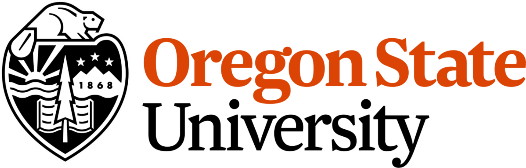 For more information, visit our website: 
www.advancedhealth.com/healthy-bytes-initiative
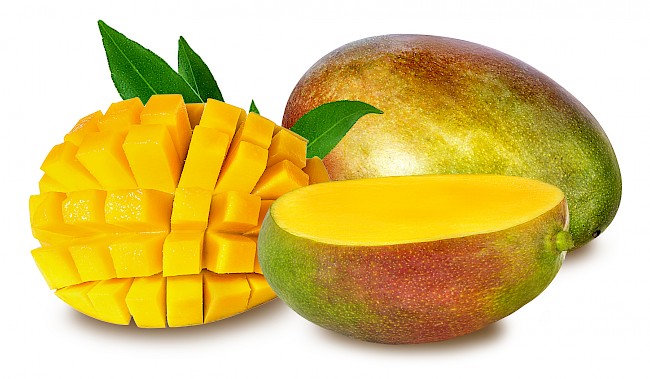 Benefits of consuming
Benefits of consuming
Mangos
Millet
1 cup raw, cubed mango provides:

99 Calories 
1.4 gm protein
3 gm fiber
0.4 gm fat
No cholesterol
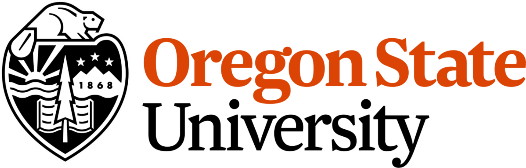 For more information, visit our website: 
www.advancedhealth.com/healthy-bytes-initiative
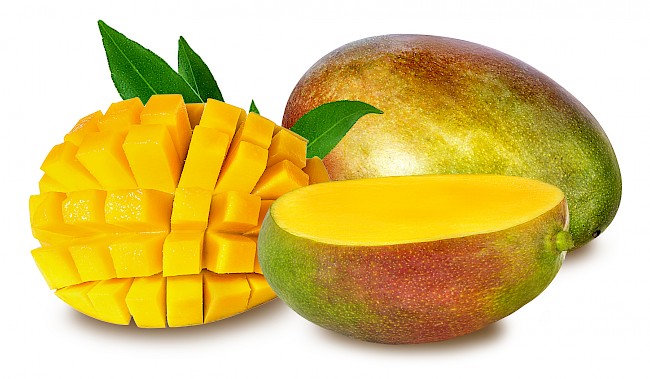 Benefits of consuming
Mangos
Mangos are an excellent source of antioxidants vitamin C, E and several
varieties of carotenoids (beta-carotene, lutein, quercetin, ellagic acid) 
that boost immune function and protect against aging and disease.
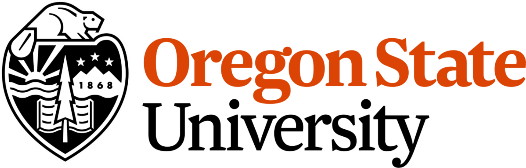 For more information, visit our website: 
www.advancedhealth.com/healthy-bytes-initiative
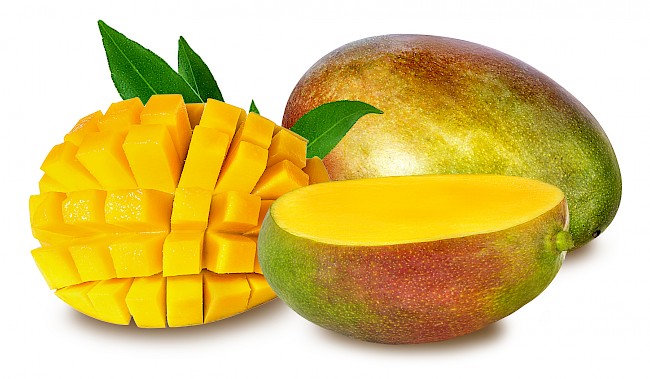 Benefits of consuming
Mangos
Contains B vitamins for metabolism;
B6, potassium and magnesium lower homocysteine and blood pressure
for heart health.
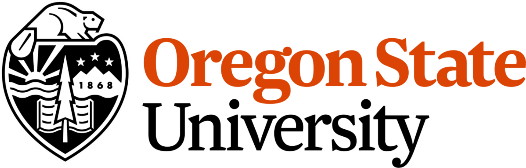 For more information, visit our website: 
www.advancedhealth.com/healthy-bytes-initiative
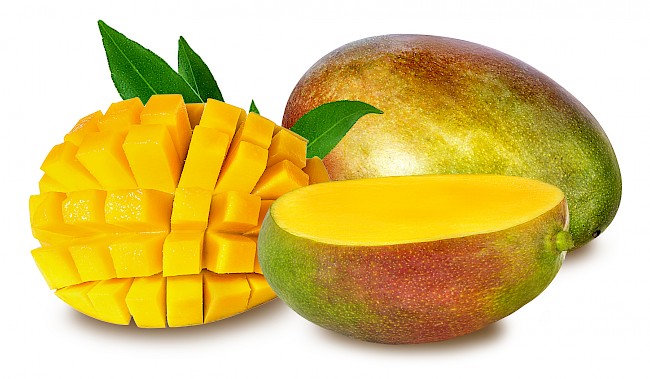 Benefits of consuming
Mangos
Rich in prebiotic and soluble fiber
which helps control blood sugars and lower cholesterol.
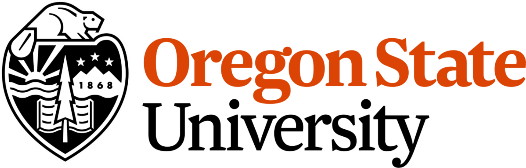 For more information, visit our website: 
www.advancedhealth.com/healthy-bytes-initiative
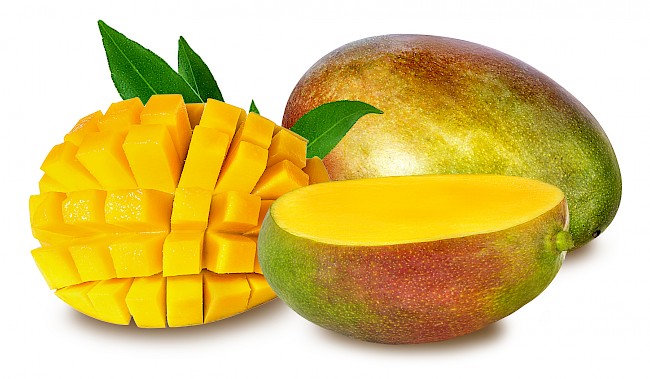 Benefits of consuming
Mangos
The peel is edible and contains carotenoids, fiber, vitamin E
and small amounts of omega-3 fatty acids.
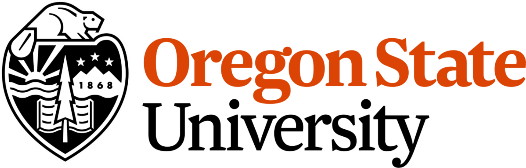 For more information, visit our website: 
www.advancedhealth.com/healthy-bytes-initiative
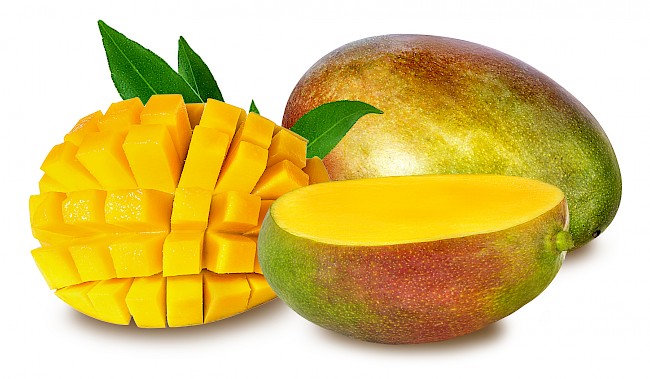 Benefits of consuming
Mangos
Enjoy sliced, pureed or dried for a sweet healthy treat. 
Toss on salads, in smoothies, or dehydrate into fruit leather.
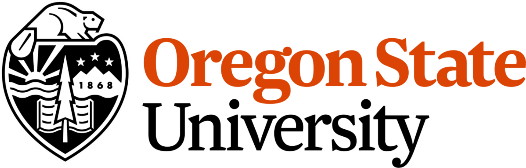 For more information, visit our website: 
www.advancedhealth.com/healthy-bytes-initiative